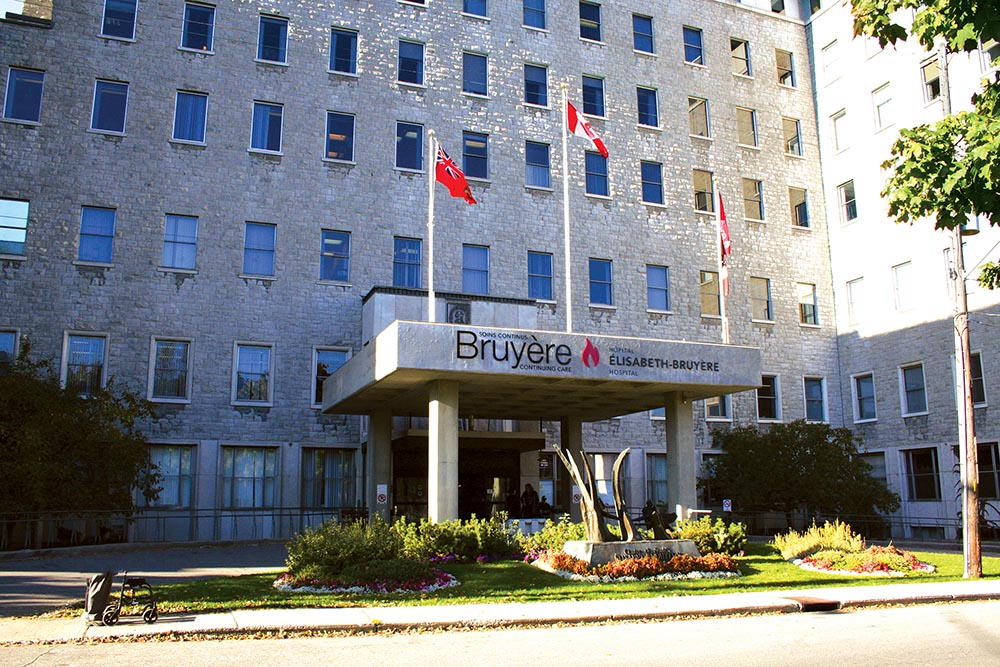 Groupe FA3.2 - Clavier sur écran
Par Félix Larouche, Mahdi Chiboub et Mayssa Tebourbi
À PROPOS DU PROJET
01
Composantes clés de nos livrables jusqu’à présent
PLAN DE PROJET INITIAL
02
État actuel de notre plan de projet
TABLE DES MATIÈRES
RÉTROACTION DU CLIENT
03
Ce que nous avons appris lors de nos rencontres
PRÉSENTATION DU PREMIER PROTOTYPE
04
Brève présentation de notre premier prototype
PLANS POUR LE FUTUR
05
Nos idées pour nos futurs prototypes en allant de l’avant
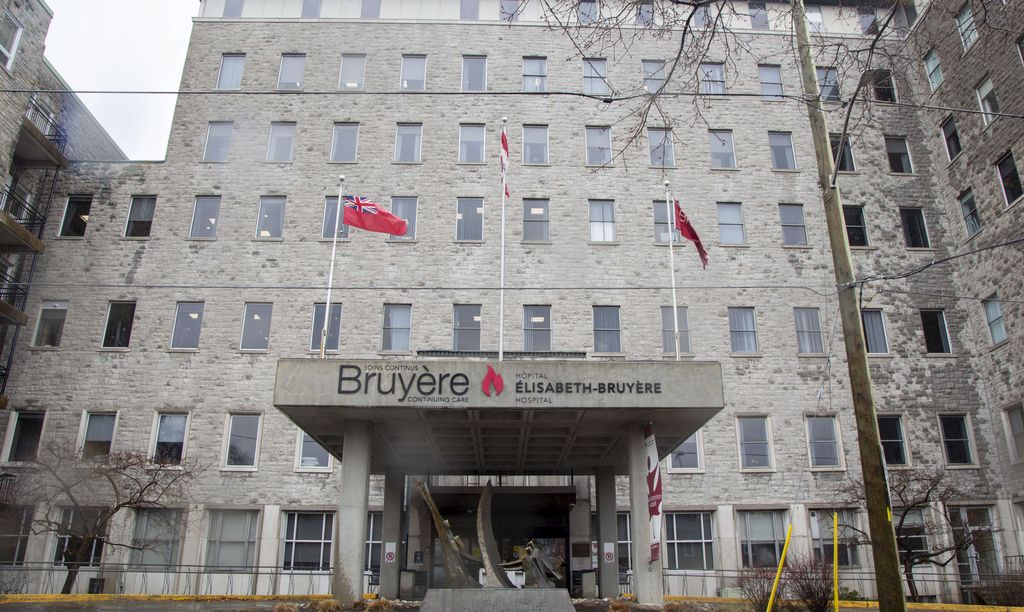 CLAVIER SUR ÉCRAN
Qu’est-ce que c’est ?
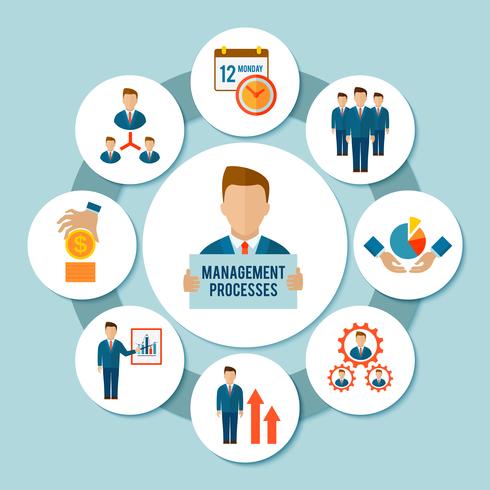 01    À PROPOS DU PROJET
Notre projet comporte plusieurs aspects. Voici donc ce que nous avons fait jusqu’à maintenant lors de nos livrables.
“If I had an hour to solve a problem, I’d spend 55 minutes thinking about the problem and 5 minutes thinking about solutions”
—ALBERT EINSTEIN
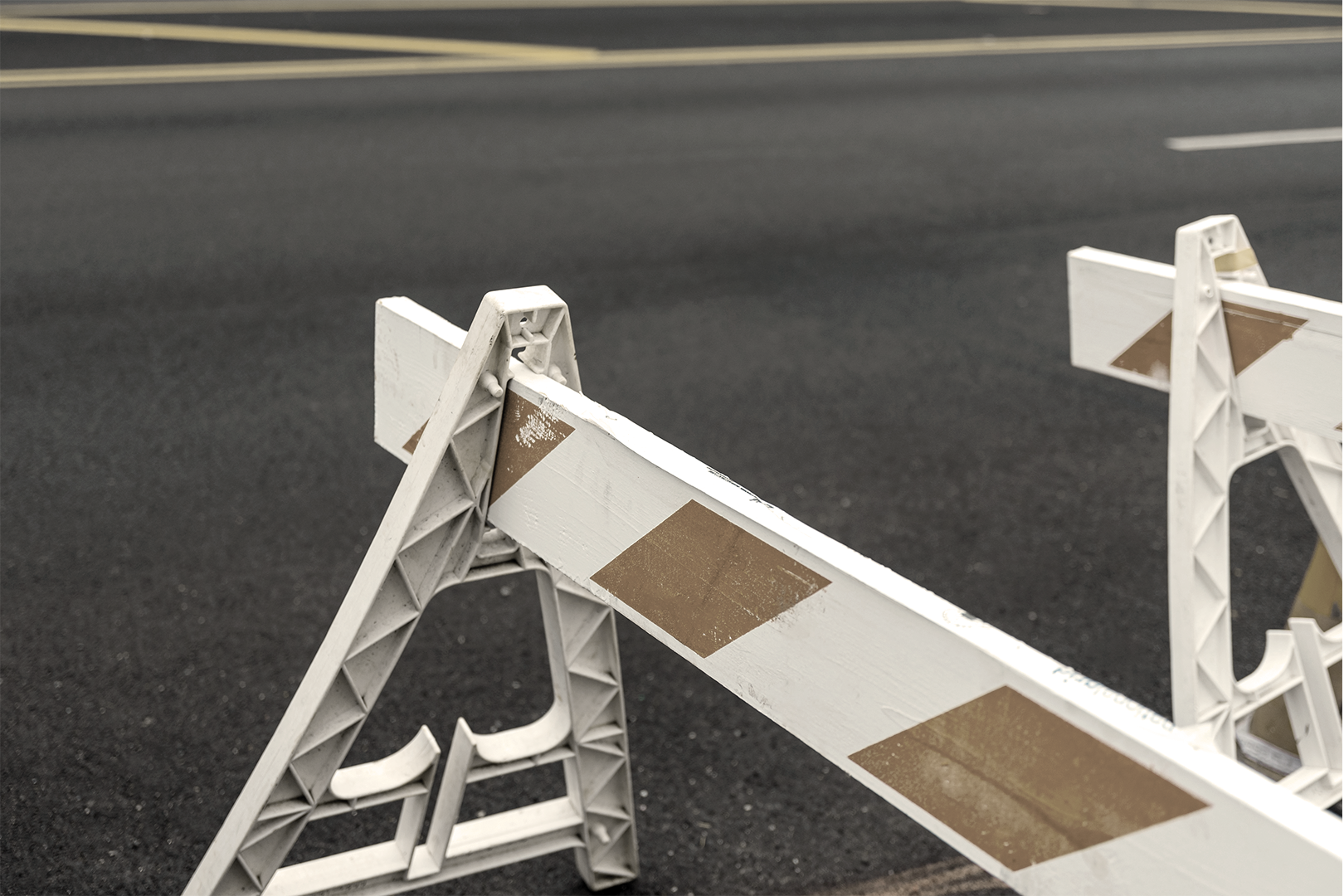 BESOINS DU CLIENT
Après notre première rencontre avec Monsieur N’diaye, nous avons été en mesure de formuler 17 besoins principaux que nous devrons combler tout au long de la session, Les voicis :
BESOINS DU CLIENT
BESOINS DU CLIENT
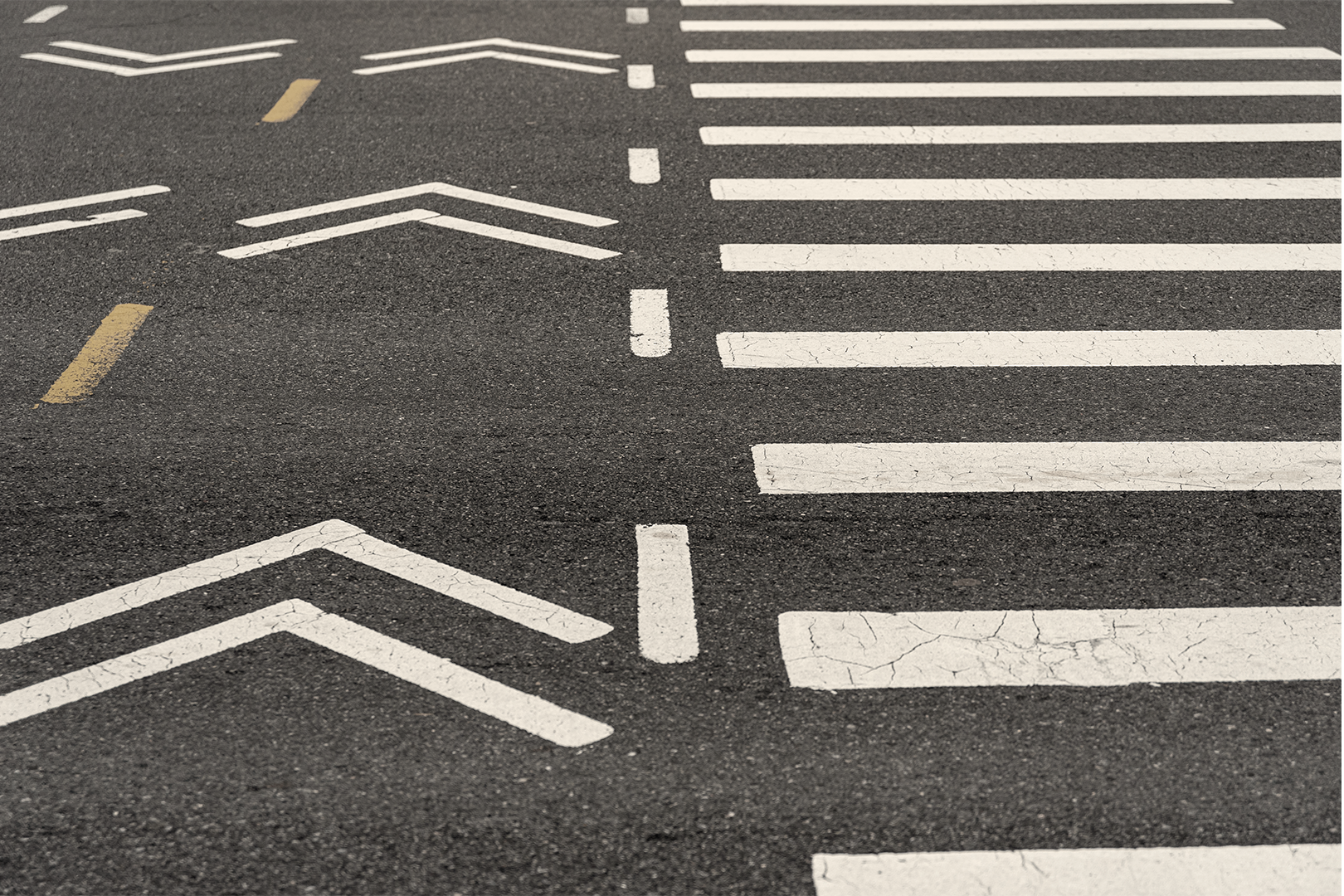 Qu’est-ce qu’on en tire?
Un énoncé de problème !
BESOINS DU CLIENT
‘’Monsieur Bocar N’diaye a développé un clavier sur écran pour les patients de l’hôpital Saint-Vincent afin d’assurer l’accessibilité de ceux-ci aux nouvelles technologies. Cependant, la version actuelle du clavier ne répond pas aux besoins des patients de l’hôpital, donc nous allons ajouter des fonctionnalitées au clavier pour faciliter son utilisation et le rendre plus efficace.’’
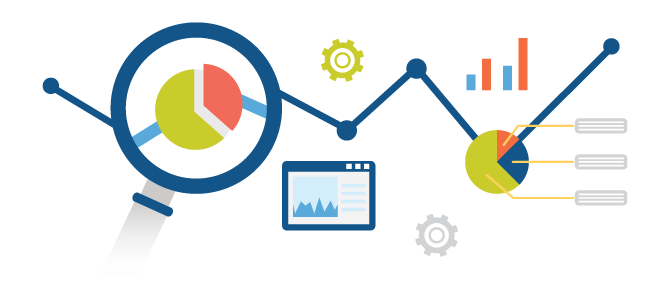 LES MÉTRIQUES
Nous avons établi une liste de métriques avec des mesures unitaires spécifiques qui nous aideront à évaluer nos performances lors de la production du prototype. Cette liste présente les métriques classées selon leur importance.
Un tableau bien détaillé présenté dans le livrable C a été établi en fonction des besoins du client.
LES MÉTRIQUES
LES MÉTRIQUES
LES MÉTRIQUES
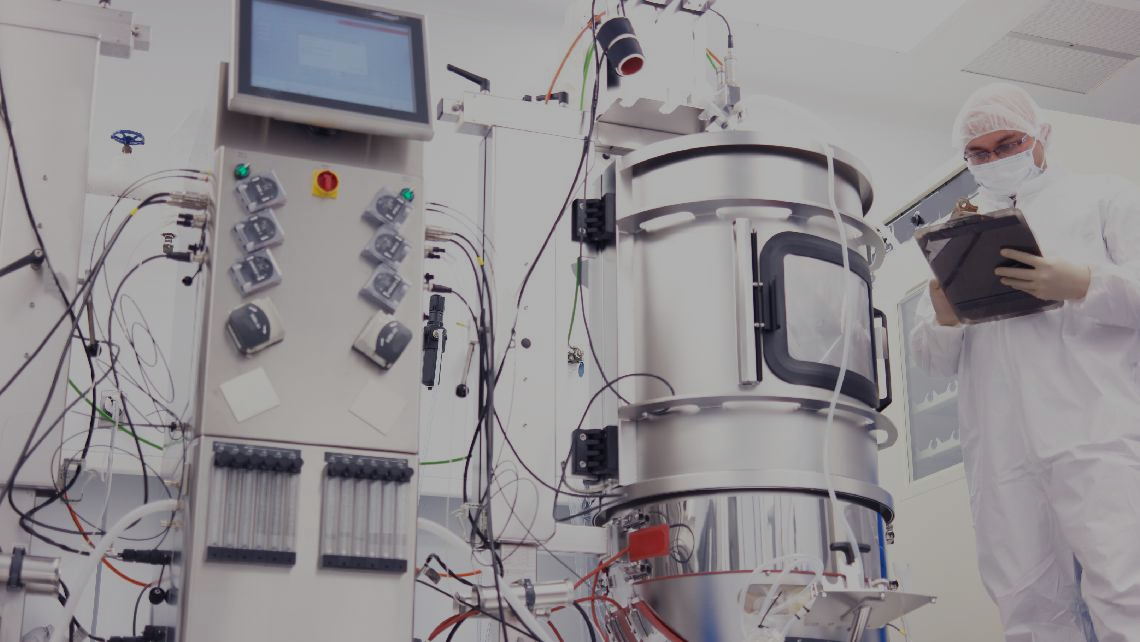 Que peut-on tirer des concepts  similaires  disponible sur le marché?
L’ÉTALONNAGE
Avant de procéder à la prise de décision,il est fondamentale de comparer les exemples de concepts disponibles sur le marché pour pouvoir s’inspirer de ces derniers,évaluer leur forces et faiblesses,juger à quel point ils répondent aux besoins de notre client pour pouvoir possiblement les exploiter et les améliorer en notre concept.
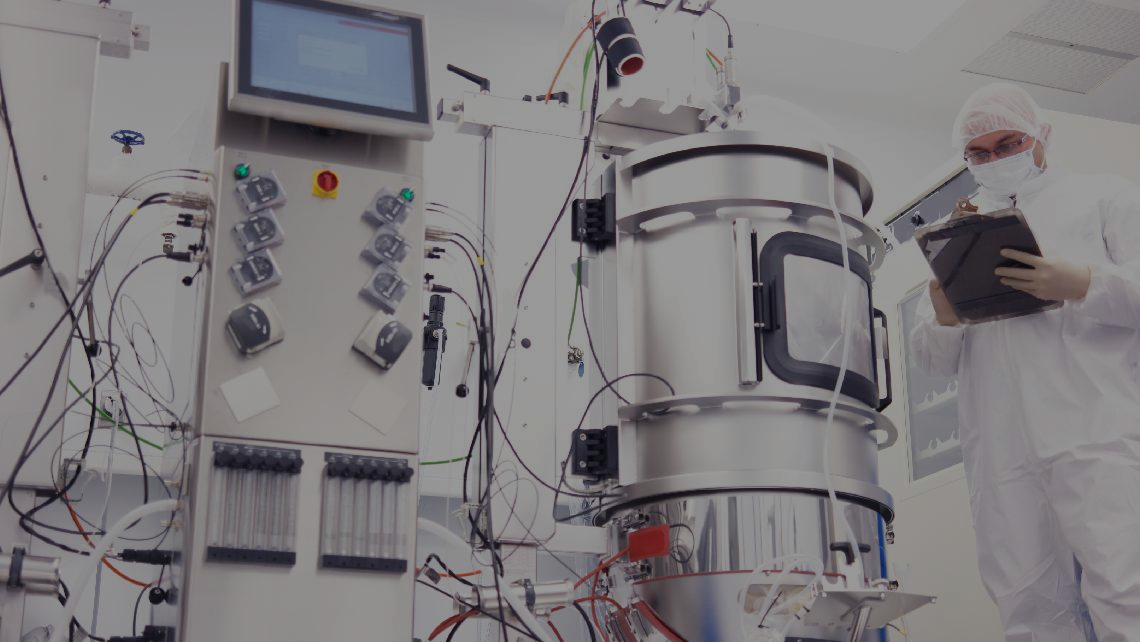 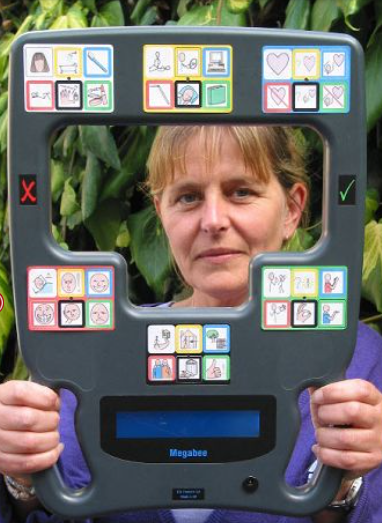 Vous trouverez ci-joints la sélection des concepts les plus pertinents et les plus proches de notre conception finale
MegaBee Assisted Communication and Writing Tablet
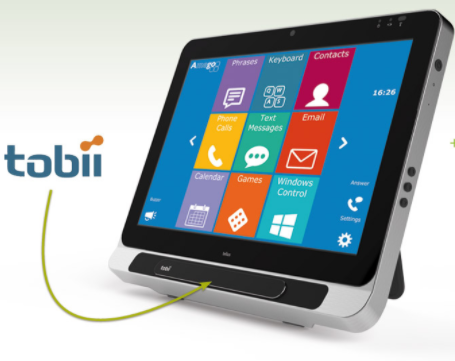 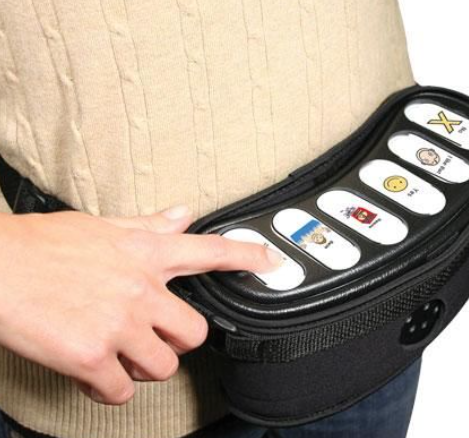 Tellus i5 Ordinateur AAC
Hip Talk Plus Communicator
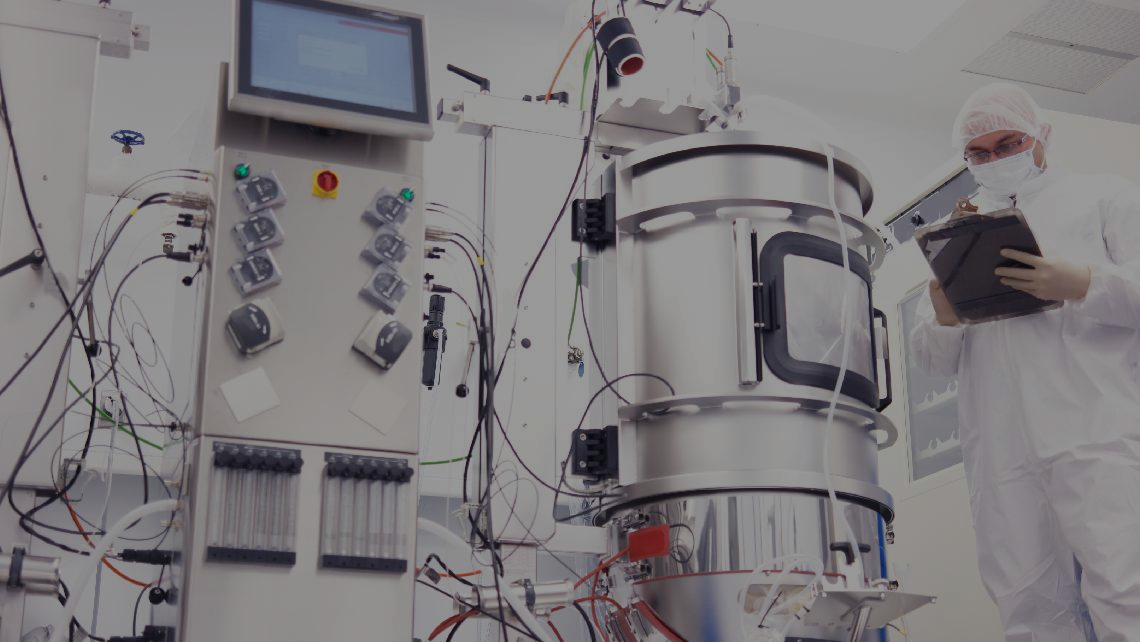 Est-ce qu’on peut être optimiste?
MegaBee Assisted Communication and Writing Tablet et Hip Talk Plus Communicator partagent les mêmes inconvénients, le coût des deux claviers est élevé par rapport à la qualité présentée. En effet , ils exploitent des technologies anciennes affectant le bon fonctionnement des options et ralentissant leur exécution.
Tellus i5 Ordinateur AAC  a certe résolu multiples problème avec sa technologie très avancé mais ce dernier demeure inabordable à cause de son prix très élevé. Ce dernier coûte plus que $10,000.
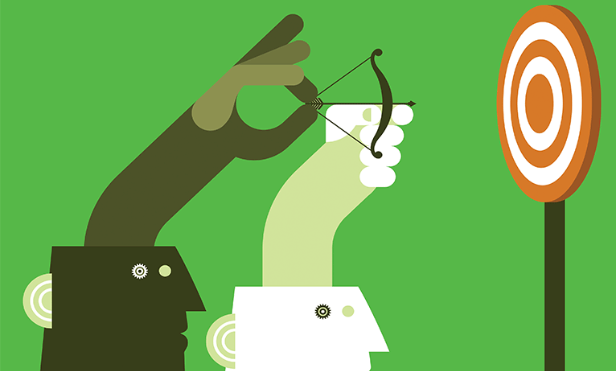 Est-ce qu’on est capable d’atteindre les valeurs idéales?
SPÉCIFICATIONS CIBLES
Les spécifications cibles sont directement liées aux métriques qui viennent d'être présentées, plusieurs produits concurrents ont été découverts lors de l'étalonnage. En analysant ces produits on était capable d’identifier les valeurs acceptables des critères du fonctionnement pour notre produit.
SPÉCIFICATIONS CIBLES
SPÉCIFICATIONS CIBLES
SPÉCIFICATIONS CIBLES
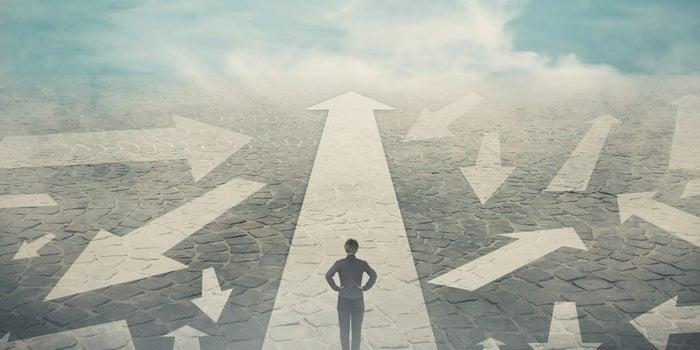 Les critères de conception que nous vous avons montrés présentement étaient suffisamment clairs et cela a été bénéfique pour pouvoir sélectionner un concept de référence et faire une comparaison complète avec des facteurs de pondération.
MATRICE DÉCISIONELLE
n/a
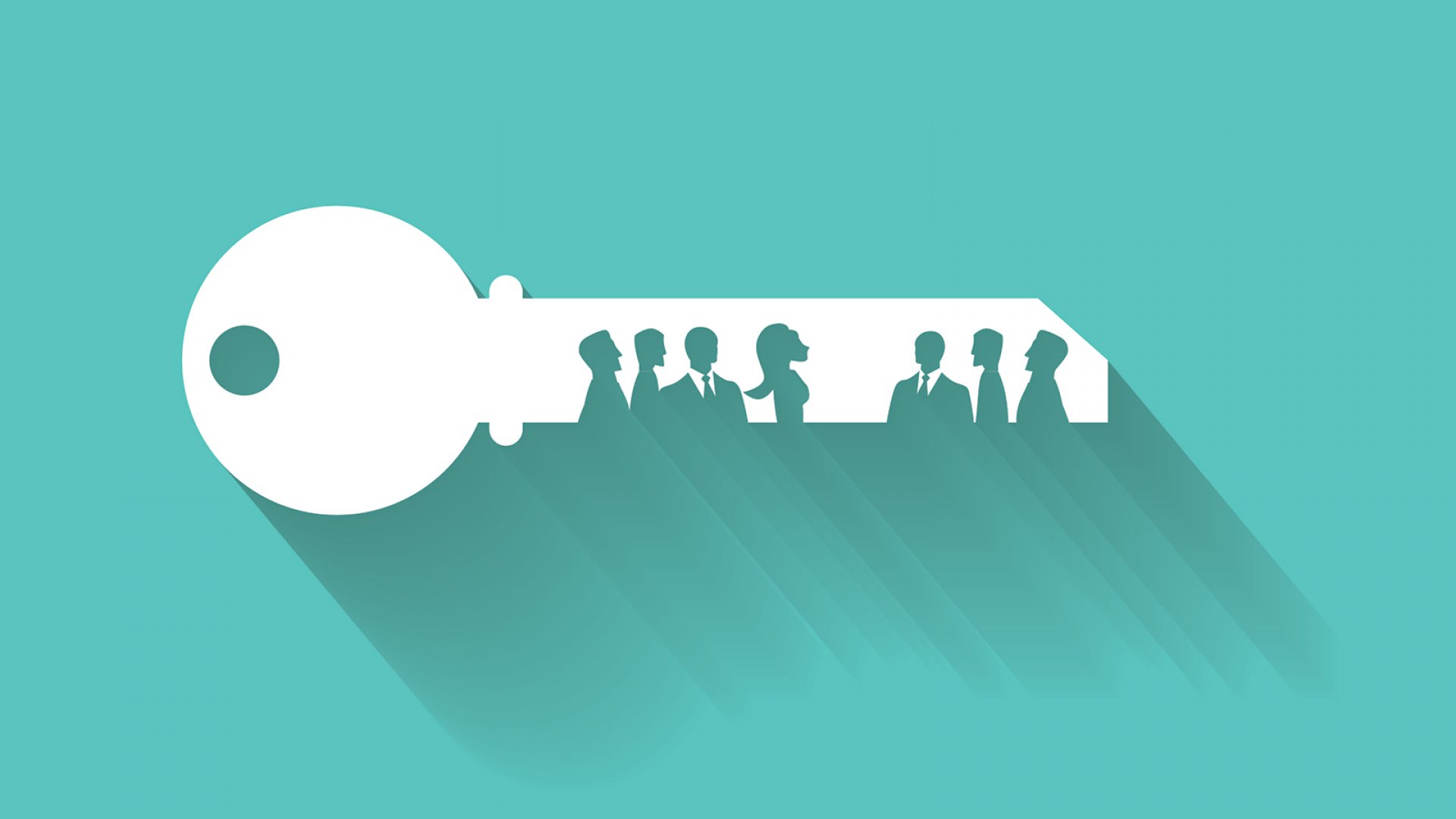 CONCEPTS
CONCEPTS
Après le dépistage, la matrice décisionnelle, l’analyse et l’évaluation, nous avons finalement réussi à sélectionner un concept de groupe bien développé basé sur les idées et les concepts individuels de chaque membre de l’équipe.
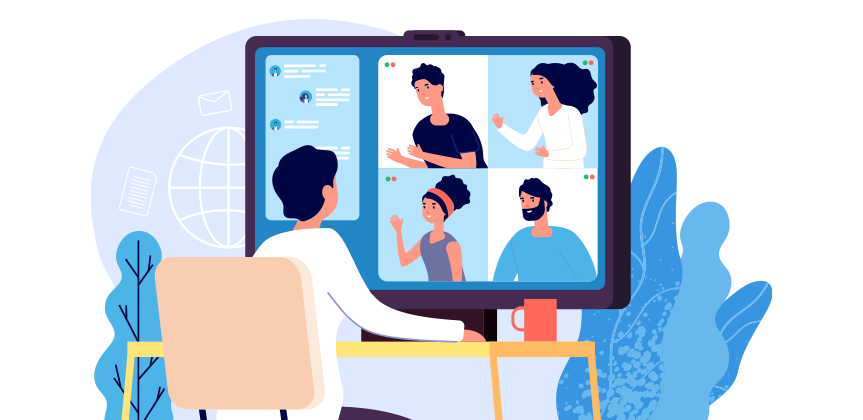 Notre clavier se compose de différentes fonctionnalités avec des symboles et des couleurs spécifiques pour chacune. Le clavier présentera une alternative de création de dossiers pour organiser davantage le menu.
CONCEPTS
CONCEPTS
Les utilisateurs seront en mesure de personnaliser l’affichage en modifiant la taille et la police.Il auront également l’accès aux applications musicales et aux applications bancaires et il auront à leur disposition des raccourcis pour les sites web et les boîtes mail.Les utilisateur auront aussi l’option de rendre le clavier alphabétique.
"Failure is an option here, if things are not failing, you are not innovating."
—ELON MUSK
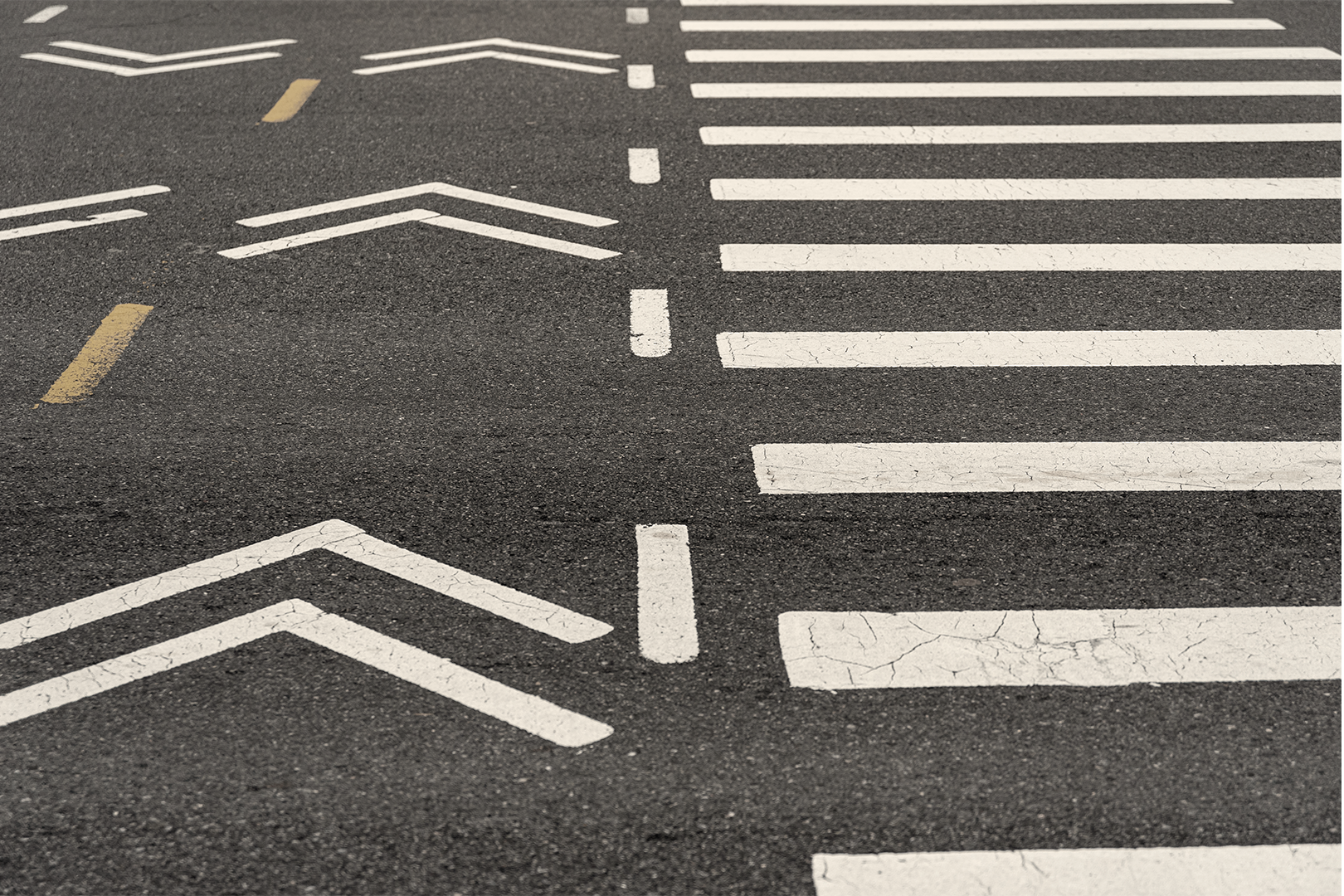 RISQUE ET INCERTITUDES
ÉTUDE DE FAISABILITÉ
Dans le cadre de notre projet, nous devions savoir si notre plan pour subvenir aux besoins de notre client était faisable. Nous avons donc fait une étude de faisabilité pour analyser les risques et les incertitudes associés à notre projet.
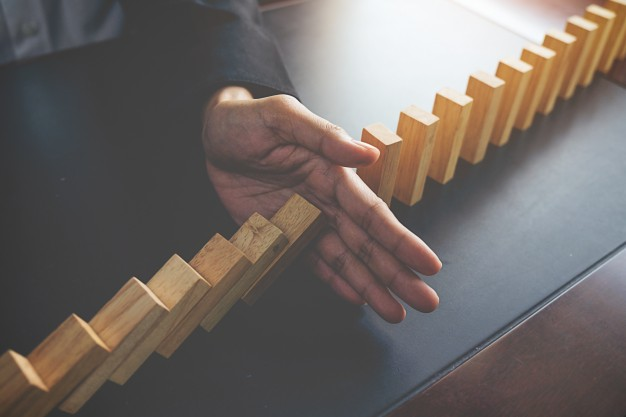 INCERTITUDES ET RISQUES ASSOCIÉS AU PROJET
ÉTUDE DE FAISABILITÉ
Phase d’apprentissage
Informations manquantes
Simplicité des fonctionnalités
Exigences du projet
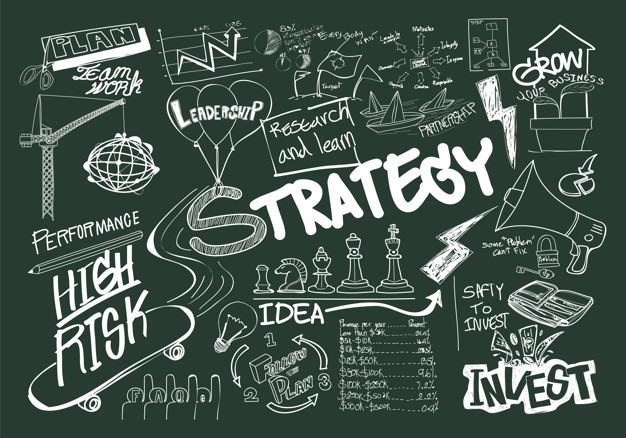 ÉTUDE DE FAISABILITÉ
ÉTUDE DE FAISABILITÉ
Pour adresser ses risques et incertitudes, nous avons donc fait l’analyse de notre solution en suivant les 5 facteurs TELOP : L’aspect Technique, l’aspect Économique, l’aspect Légal, l’aspect Opérationnel et l’aspect Planification
EST-CE QUE NOTRE SOLUTION EST VIABLE?
PLAN DE PROJET INITIAL
02
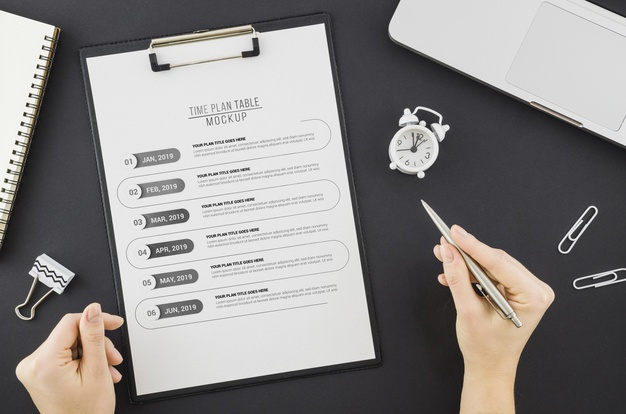 PRÉSENTATION DU PLAN DE PROJET
Présentation du Microsoft Project
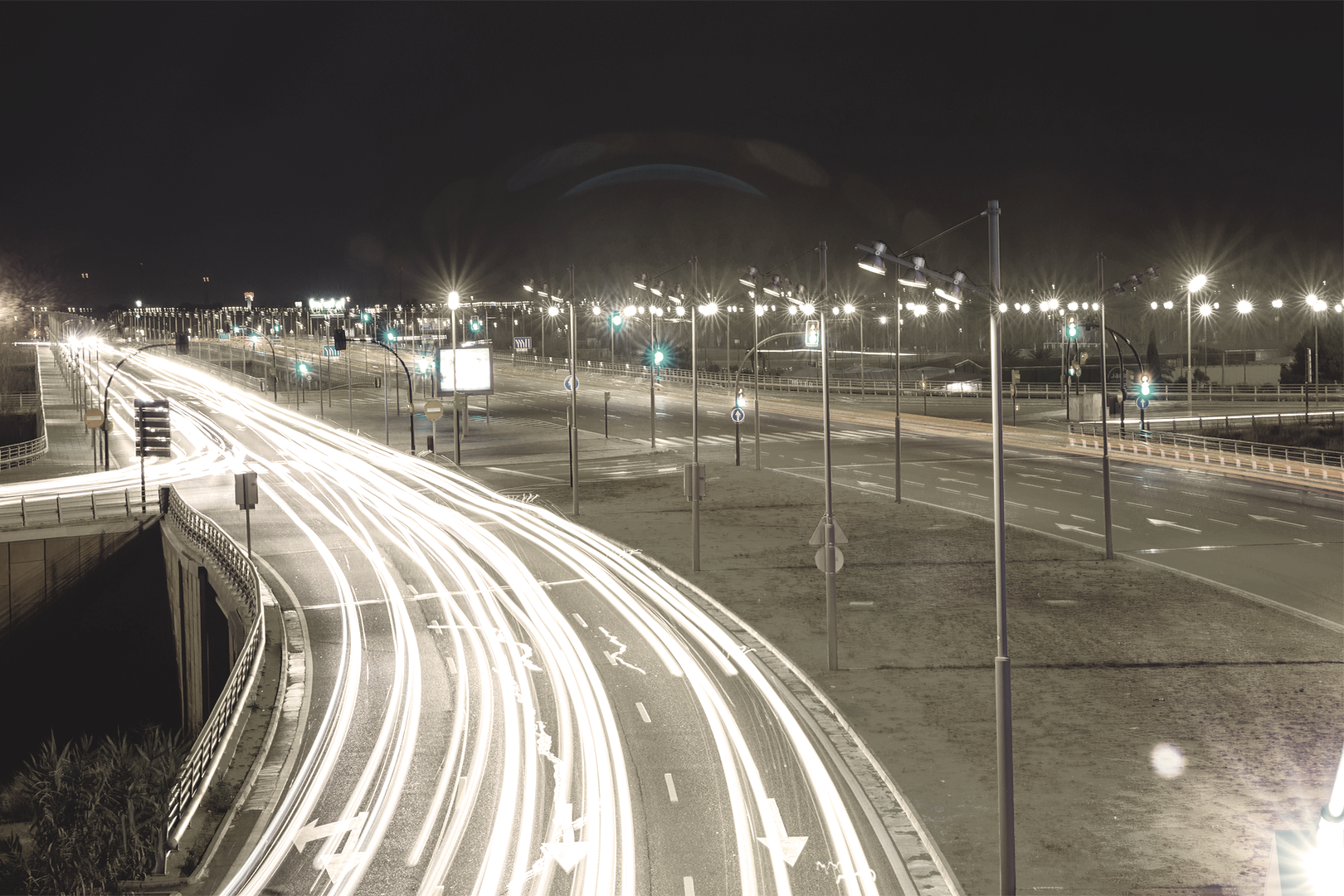 03    RÉTROACTION DU CLIENT
Comment ça a été?
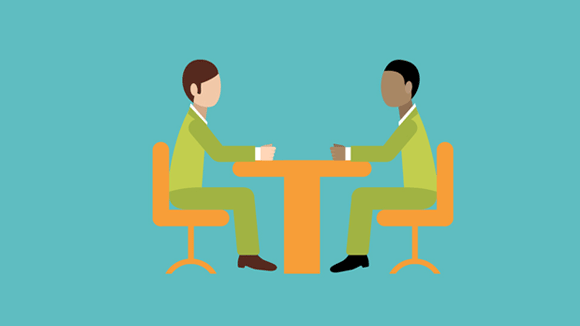 Nous avons rencontré le client à deux reprises, bien que notre client a pris beaucoup de temps pour poser son problème préliminairement, la première rencontre s'est déroulée exactement comme nous l'avions prévu. Nous avons constaté que M. N'diaye est très passionné par son travail et tout ce qui touche au Raspberry Pi et Arduino, il était vraiment ravi de voir qu'il partageait beaucoup de terrain en commun avec notre équipe au niveau d'intérêt pour le projet.
RÉTROACTION DU CLIENT
Il nous a incités à nous impliquer et à prospérer. Lors de la rencontre, il nous a expliqué en détail comment un Raspberry Pi fonctionne avec plusieurs exemples et il nous a présenté ce qu'il attendait de nous pour le projet. Il nous a fourni une liste de fonctionnalités que nous allons devoir ajouter au clavier.
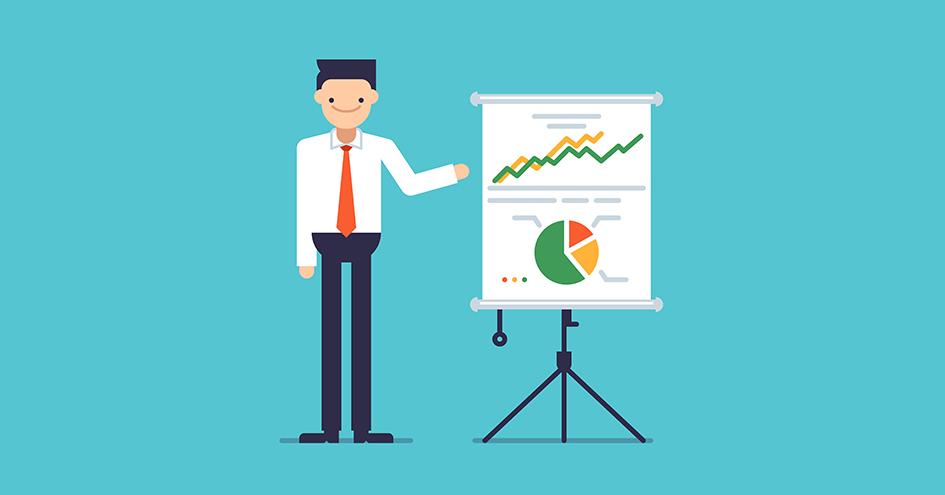 En contrepartie, la deuxième rencontre a été plus difficile que la première. malgré les efforts et les préparation que nous avons faits, notre présentation n'a pas été assez satisfaisante pour notre client, étant donné que M. Bocar a travaillé plusieurs fois avec d'autres équipes de l'université, ses attentes étaient imprévisibles.
RÉTROACTION DU CLIENT
Néanmoins, nous avons eu l'opportunité de présenter notre travail, bien développé, à notre client. Il nous a dit que nous sommes sur la bonne voie et qu'il a hâte de voir ce que nous sommes capables de produire pour la prochaine réunion.
PRÉSENTATION DU PREMIER PROTOTYPE
04
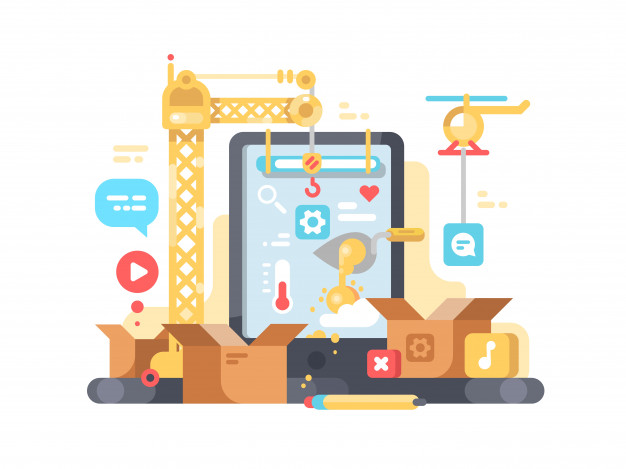 DÉMONSTRATION DE NOTRE PREMIER PROTOTYPE
PLANS POUR NOS PROTOTYPES FUTURS
05
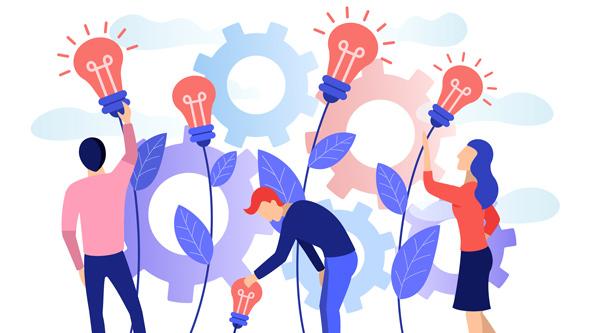 PROGRÈS
Le prototype 2 est en cours de développement, pour la prochaine présentation, notre objectif principal est de vous présenter un menu clavier visuel avec des boutons et des icônes personnalisés, une disposition de clavier alphabétique a déjà été conçue et fonctionne très bien.
Malgré le nombre limité de membres de l'équipe, nous examinerons les tâches sous deux aspects, graphiques et logiciels; nous aurons ainsi une équipe de conception artistique et une autre équipe de programmation analytique, en fonction des capacités de chaque membre, nous partagerons ces tâches afin de progresser et d'atteindre notre objectif final.
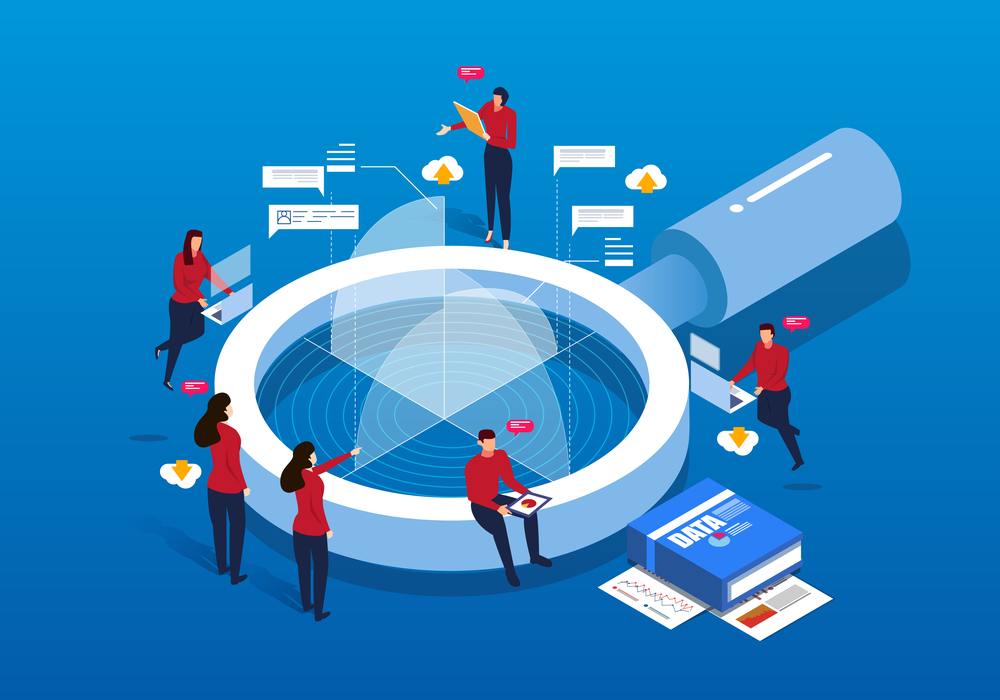 Pourquoi?
Nous prévoyons de faire face à plusieurs obstacles au niveau de l'expertise, afin de produire un prototype qui fonctionne à un certain niveau, nous consacrerons du temps à partager nos connaissances et nous travaillerons plus en collaboration pour nous améliorer.
RECHERCHE ET PRATIQUE
La recherche et la documentation vont être d'énormes défis, mais surmonter ces défis n'est certainement pas impossible. Nous allons non seulement travailler sur nos faiblesses, mais aussi exploiter nos forces.
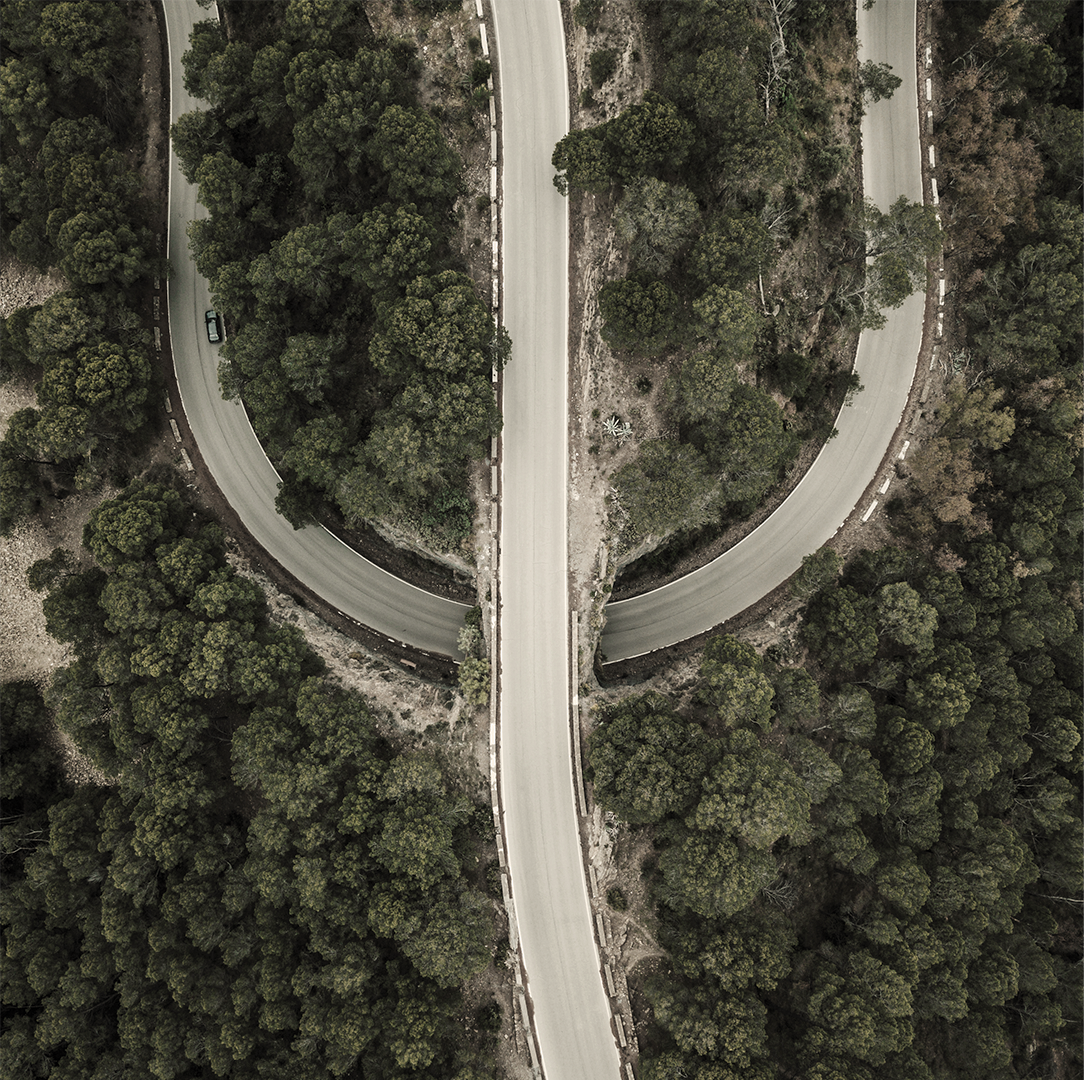 MERCI!
Merci pour votre attention tout au long de cette présentation.
On veut bien répondre à vos questions!